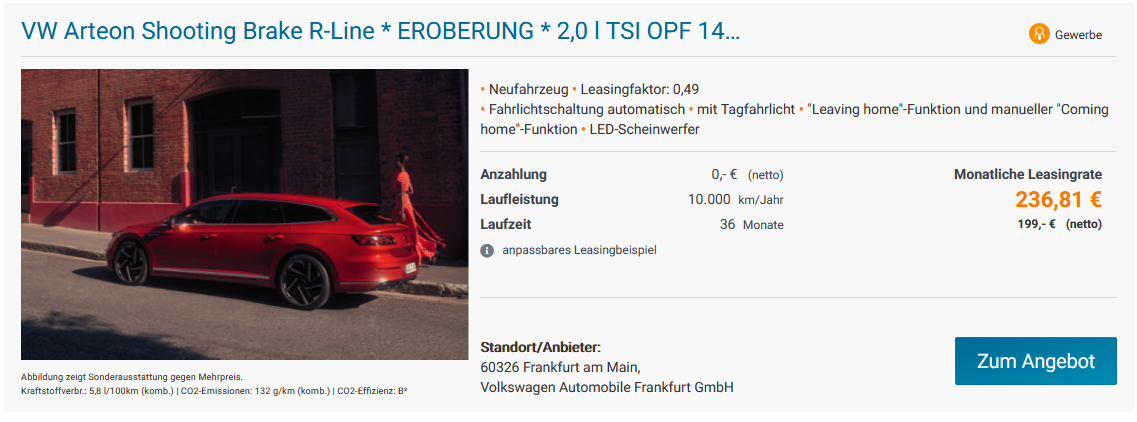 11.03.2021
Volkswagen Automobile Frankfurt
1
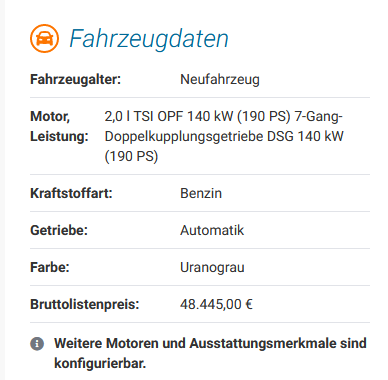 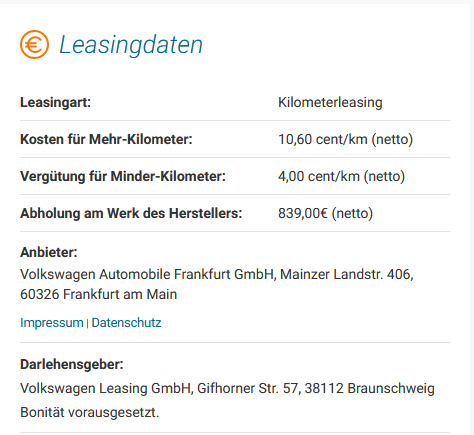 11.03.2021
Volkswagen Automobile Frankfurt
2
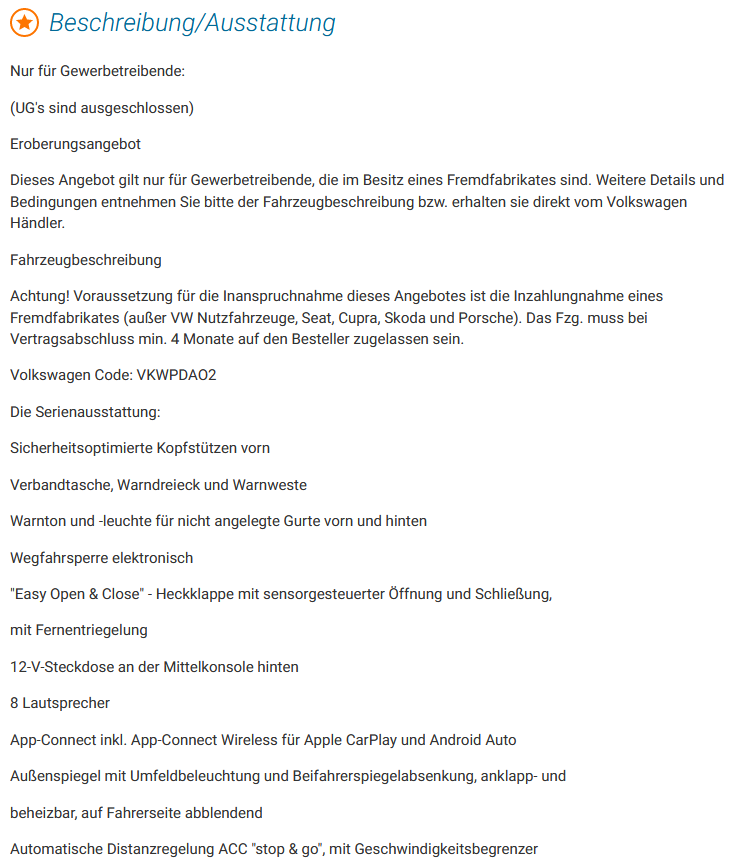 11.03.2021
Volkswagen Automobile Frankfurt
3
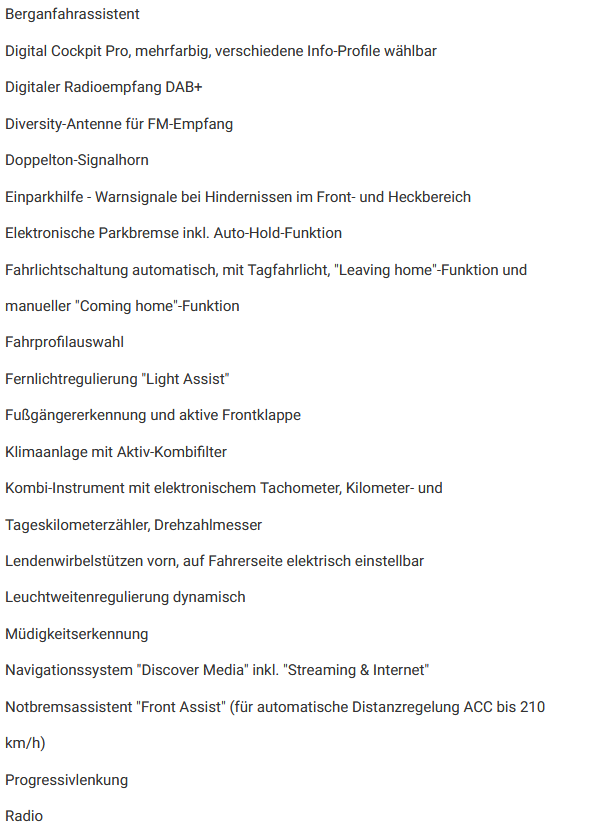 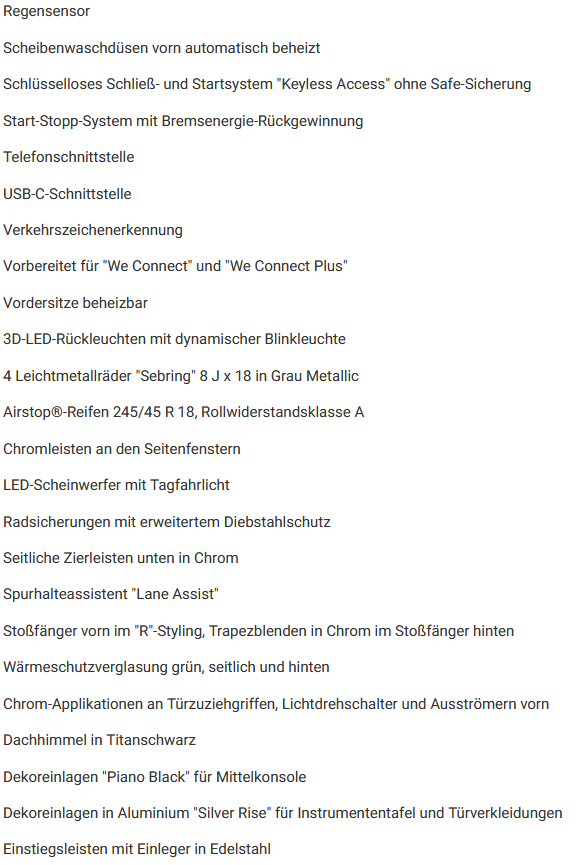 11.03.2021
Volkswagen Automobile Frankfurt
4
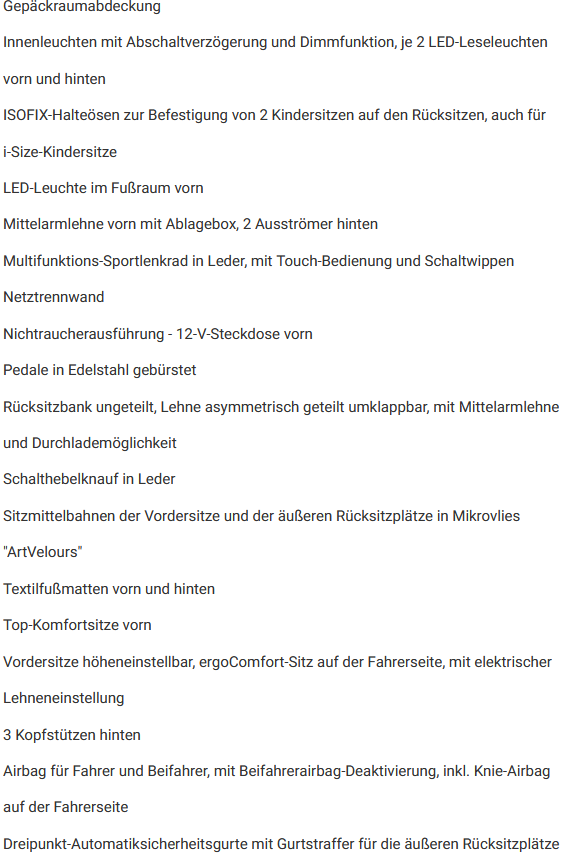 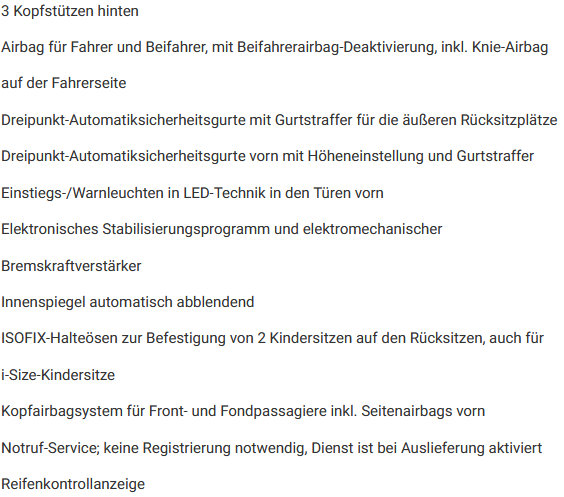 11.03.2021
Volkswagen Automobile Frankfurt
5
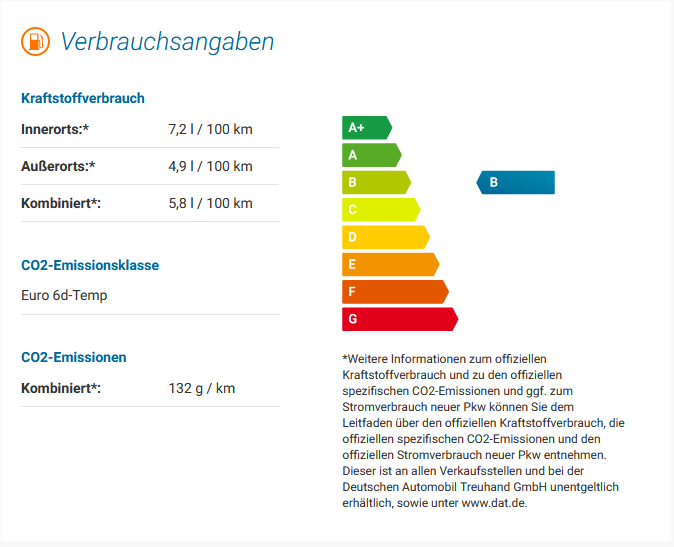 11.03.2021
Volkswagen Automobile Frankfurt
6
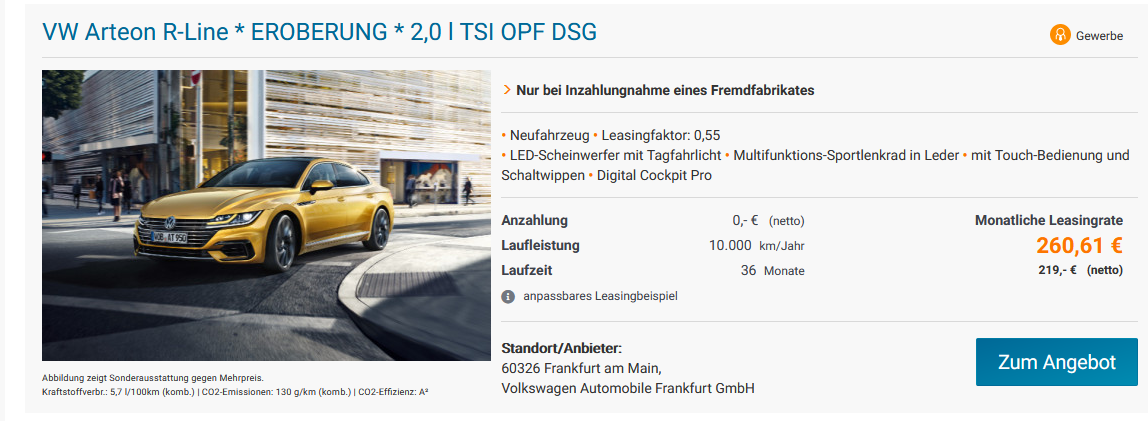 11.03.2021
Volkswagen Automobile Frankfurt
7
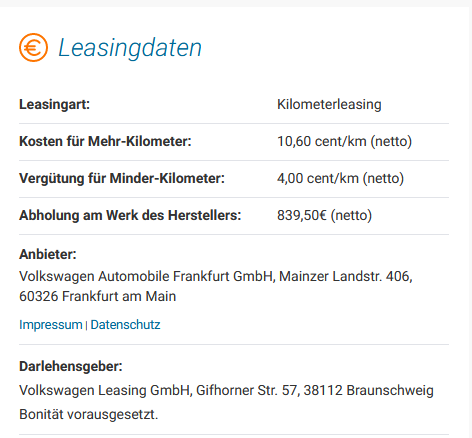 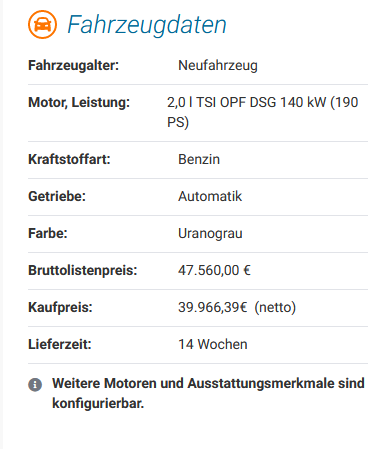 11.03.2021
Volkswagen Automobile Frankfurt
8
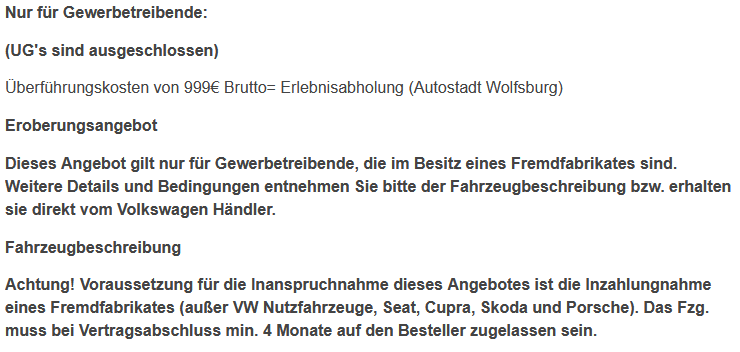 11.03.2021
Volkswagen Automobile Frankfurt
9
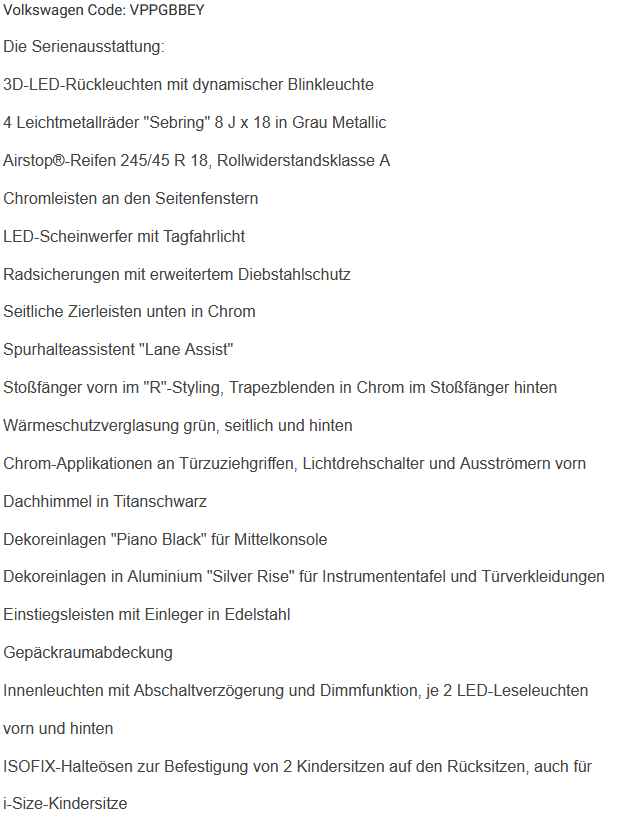 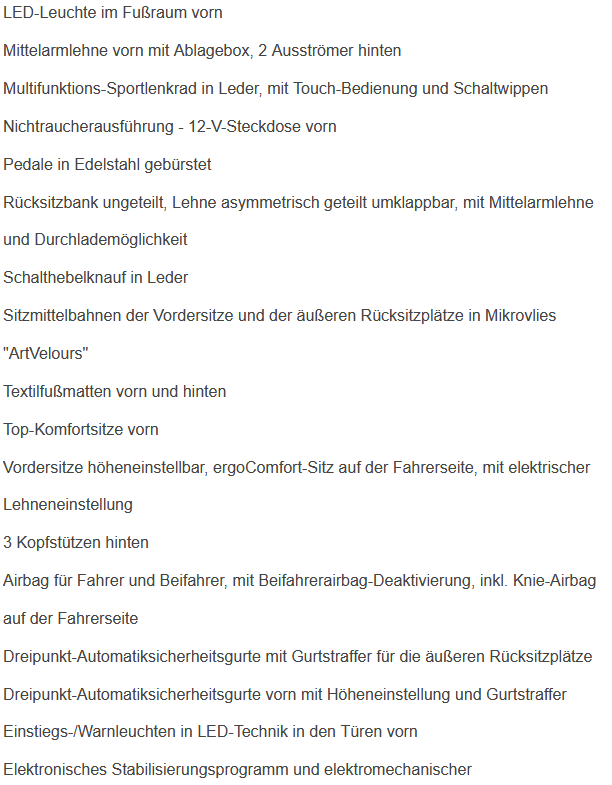 11.03.2021
Volkswagen Automobile Frankfurt
10
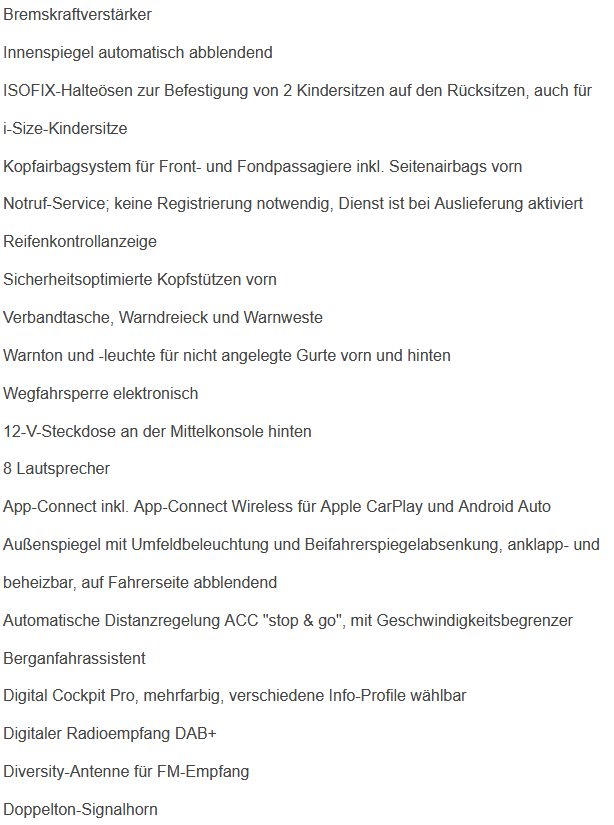 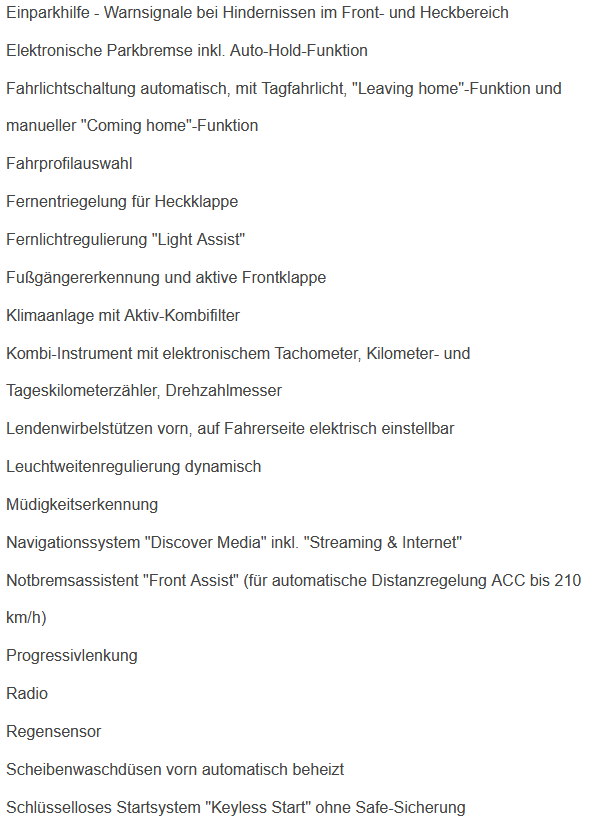 11.03.2021
Volkswagen Automobile Frankfurt
11
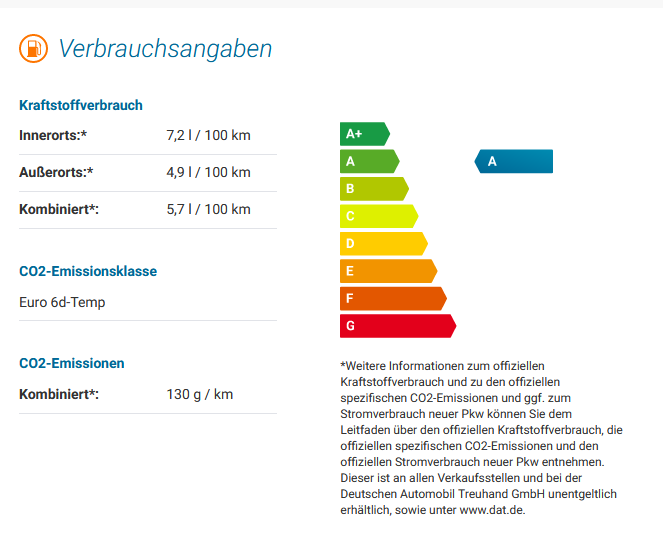 11.03.2021
Volkswagen Automobile Frankfurt
12
Kontaktdaten:
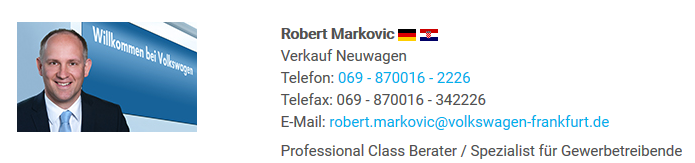 11.03.2021
Volkswagen Automobile Frankfurt
13